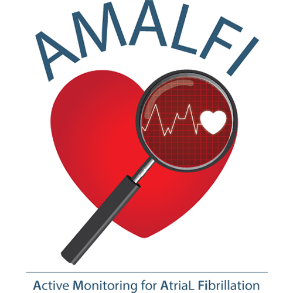 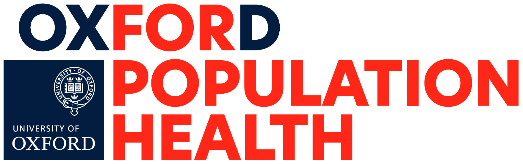 AMALFI NEWSLETTER #1
We are delighted to let you know that we have successfully completed recruitment to the AMALFI study. 
In total, 5,043 people are taking part. Thank you so much!
The AMALFI study will help us to understand if screening using a special patch to detect atrial fibrillation sooner can potentially reduce the risk of stroke.
Our initial plan was to include 2,500 people. But so many people wanted to take part that we have made the study bigger. This means we will be able to get even more reliable answers from our research. 

WHAT HAPPENS NEXT?
Now that we have finished recruiting people for the study, we will carry on collecting information about your health through your GP. This information includes conditions or illnesses you are diagnosed with, medications you are prescribed, and medical tests you undergo. Separately, we will collect information on hospital admissions and other important clinical events from national registries held by NHS Digital. 

All of your data will be kept in secure computer systems in the University of Oxford, and it will only be accessed by members of the AMALFI study team. For more details on how we handle your data, you can check our data privacy notice online at www.amalfitrial.org/data-privacy.

We will look at all data we collect and analyse it in about two and a half years from now, and then again at the five year mark. On both occasions, we will write to let you know what the overall results of the study were.
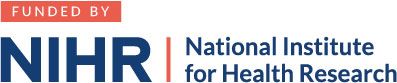 PAGE 1 OF 2
PLEASE TURN OVER
AMALFI newsletter 1 v1.0 15/03/2022
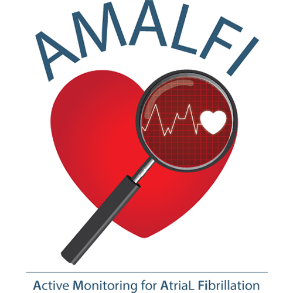 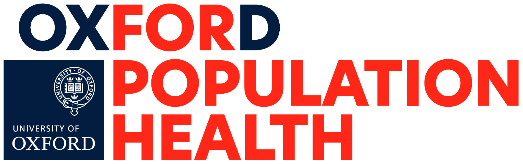 We are also interested in finding out whether taking part in AMALFI has had any impact on your quality of life. To do this, we would be grateful if you could complete the questionnaire that we have sent out with this newsletter. It should take only about five minutes. We will send you this questionnaire again when we write in two and a half years from now.

Finally, we want to take part in an collaboration including researchers from several countries, that will bring together the data collected from a number of studies like AMALFI. Collaborations such as this are important as they allow us to put together larger amounts of information so that we can get more reliable answers that can help guide patient care. This collaboration will involve sending some of the data we collect about you to the University of Copenhagen, in Denmark. It will only be a limited amount of information and it will NOT identify you in any way. If you do NOT want us to share your data, please let us know by filling out Section 2 on the back of the attached folded sheet. There is more information about this research project in our privacy notice, at www.amalfitrial.org/data-privacy

Do remember, you are welcome to get in touch with us if you have any questions. You can reach us via Freephone on 0808 164 50 80, or via email on amalfi@ndph.ox.ac.uk. You can also use the attached letter to let us know if you have changed your address.
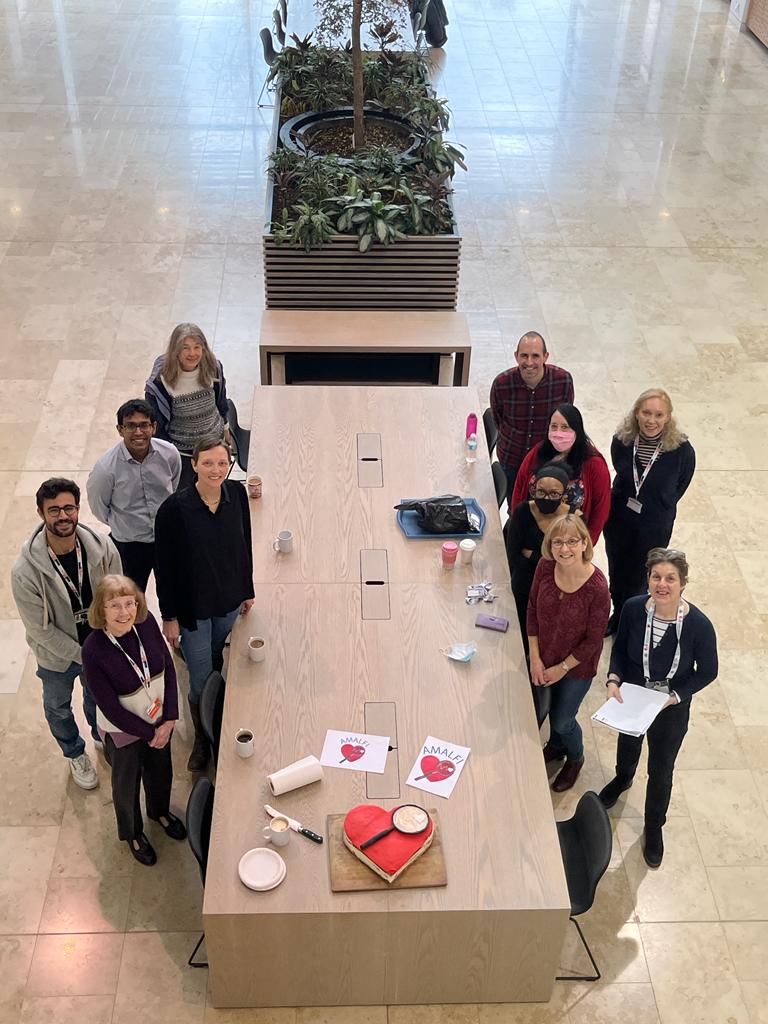 Thank you again!
The AMALFI study team
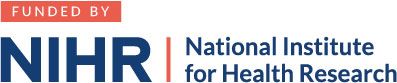 PAGE 2 OF 2
AMALFI newsletter 1 v1.0 15/03/2022